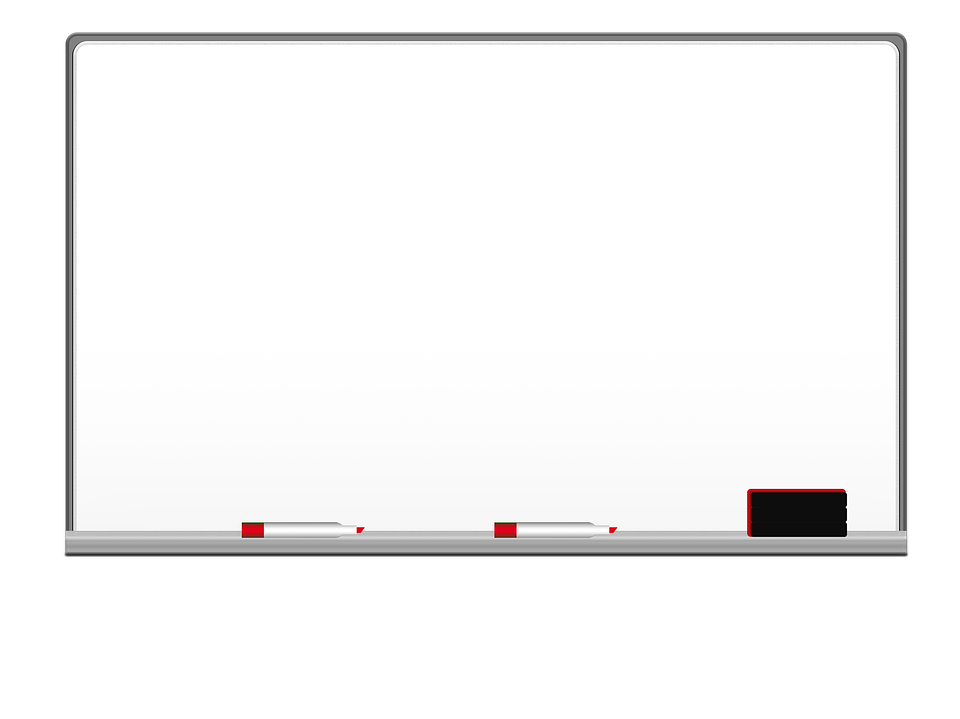 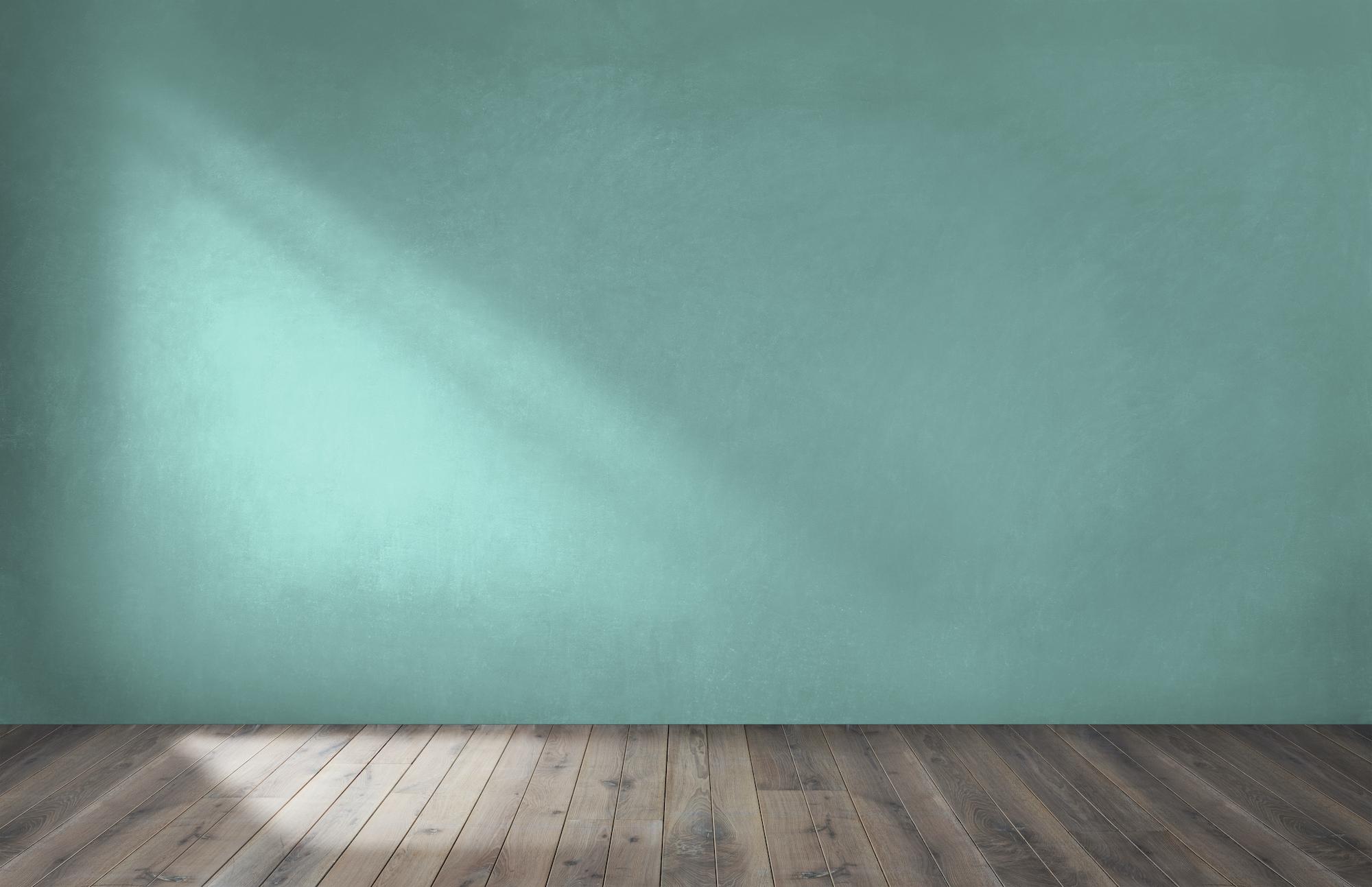 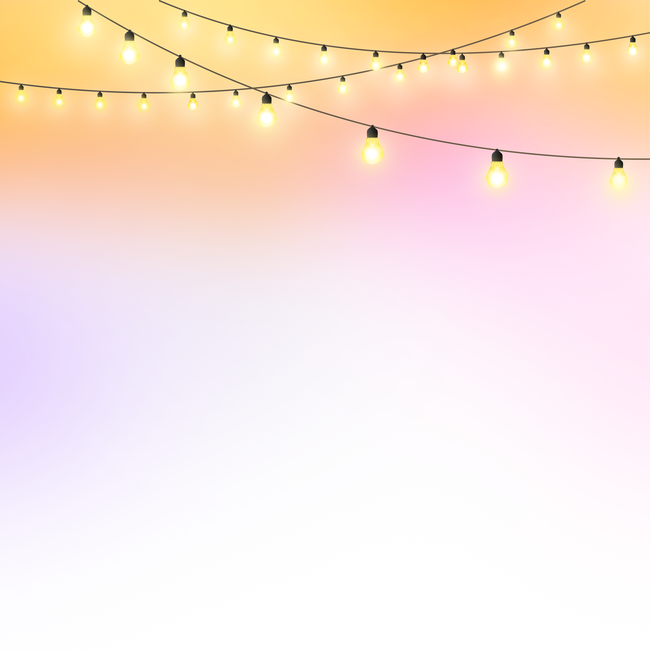 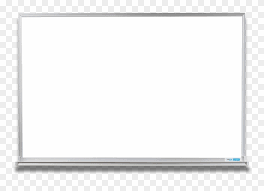 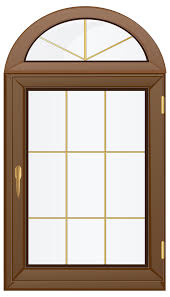 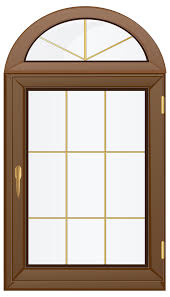 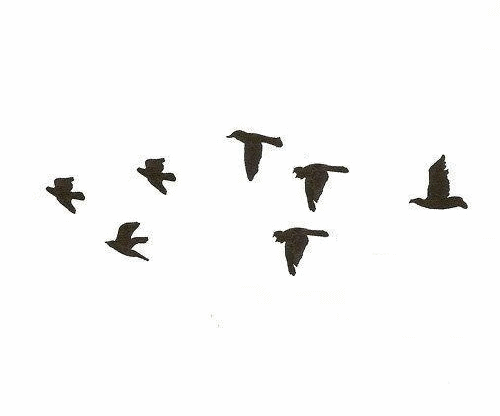 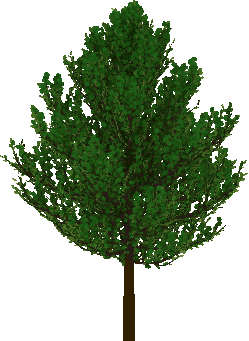 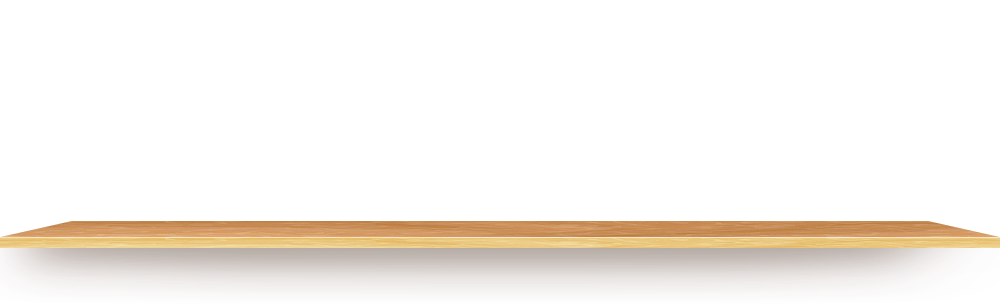 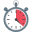 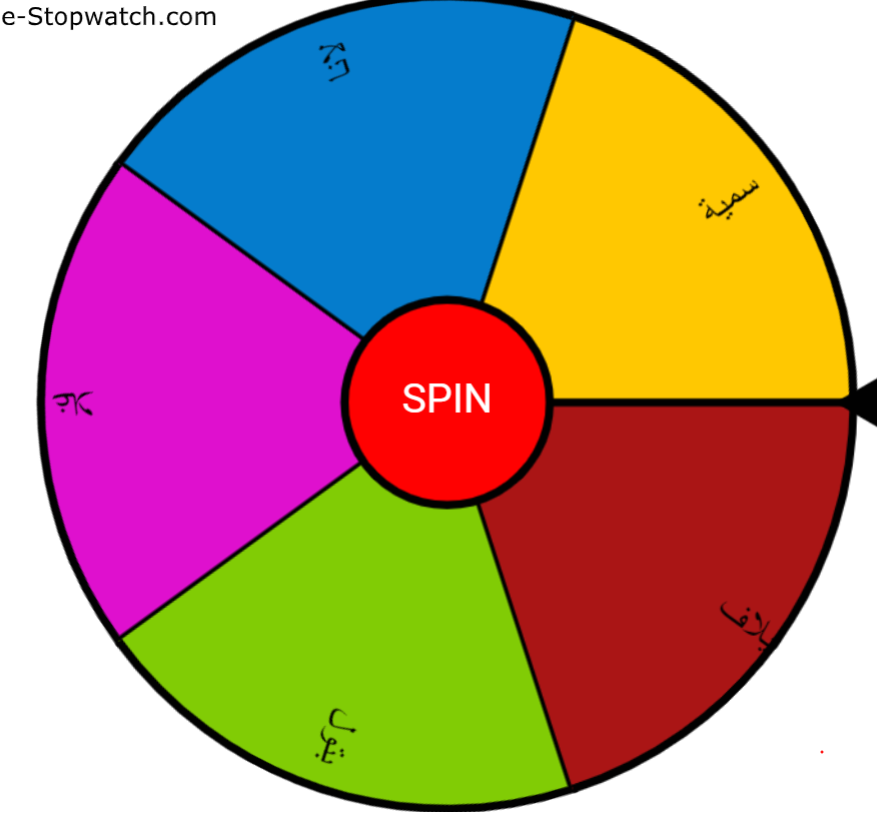 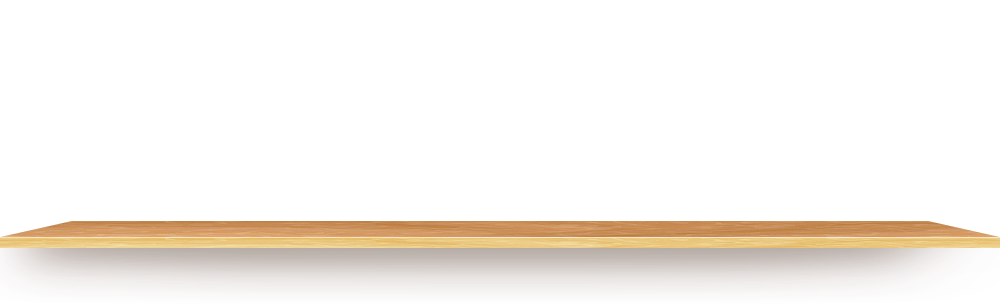 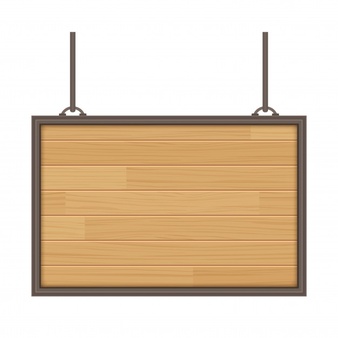 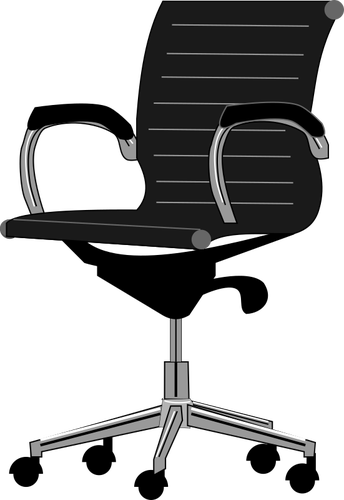 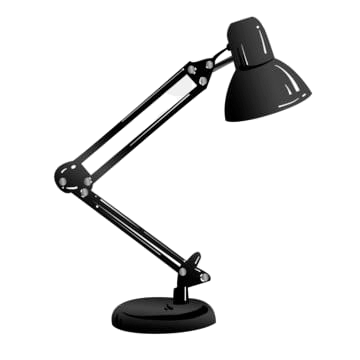 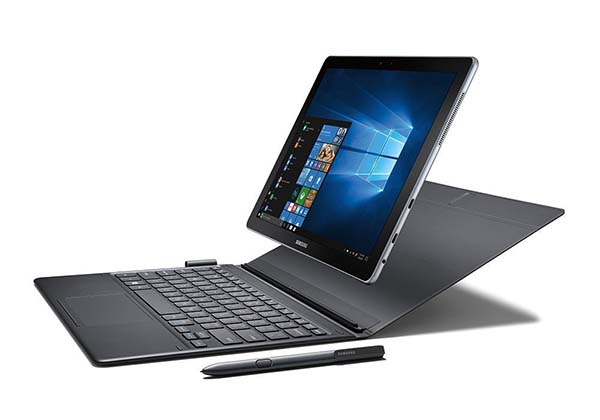 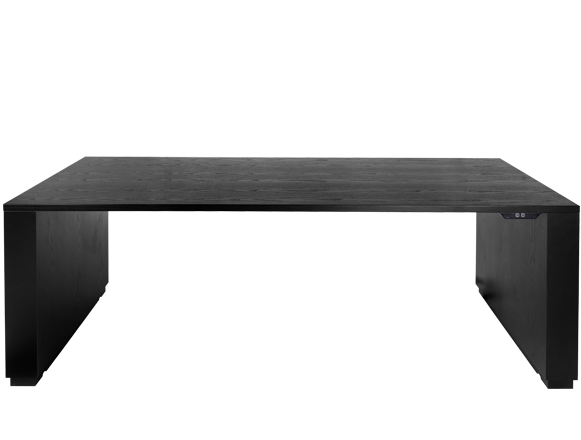 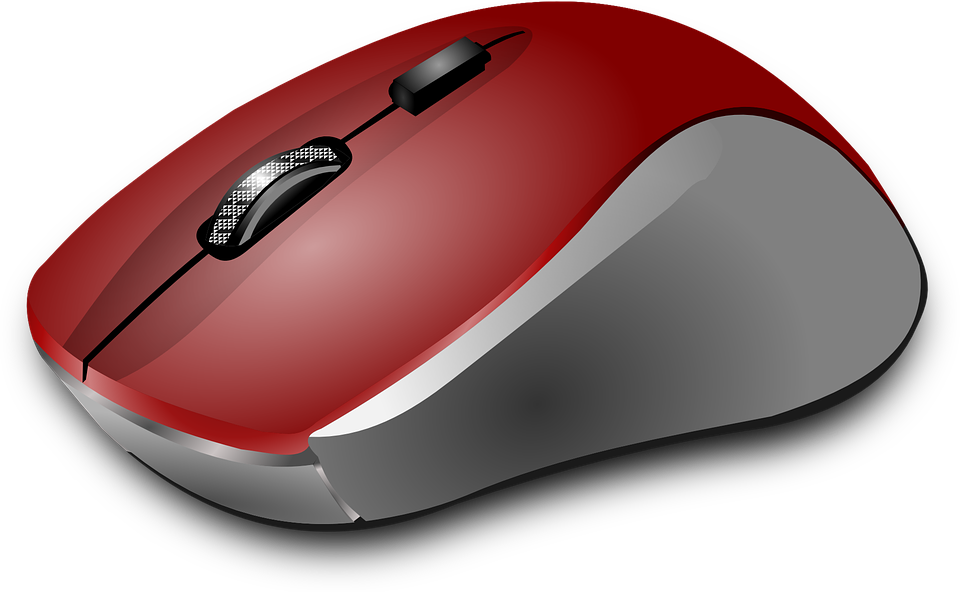 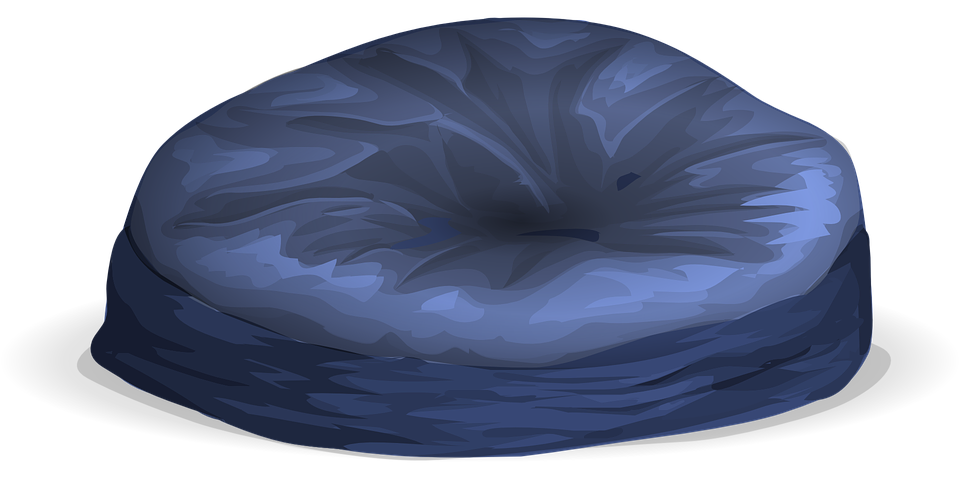 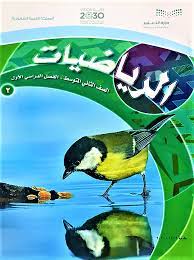 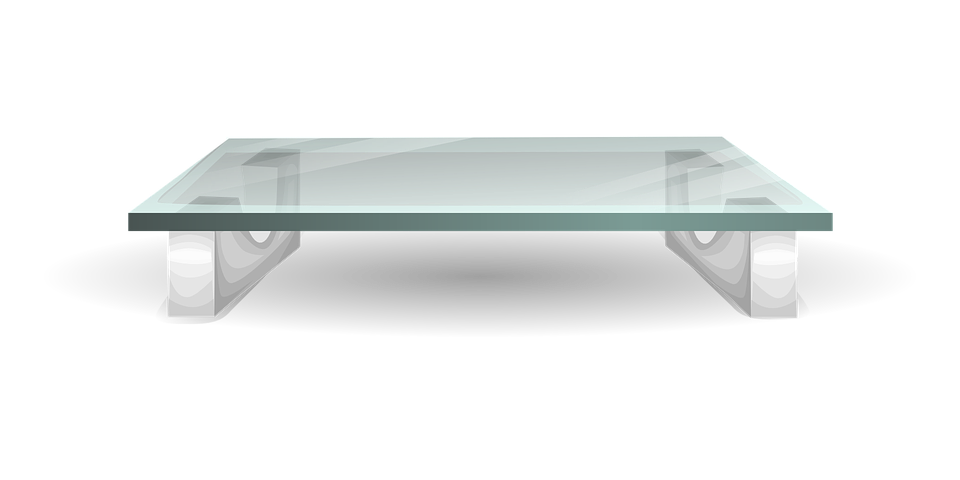 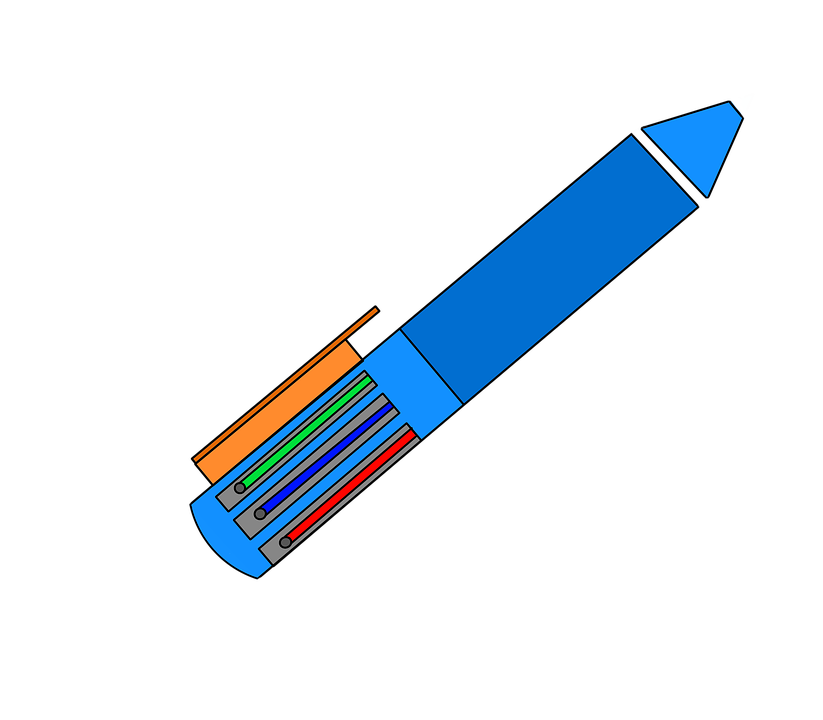 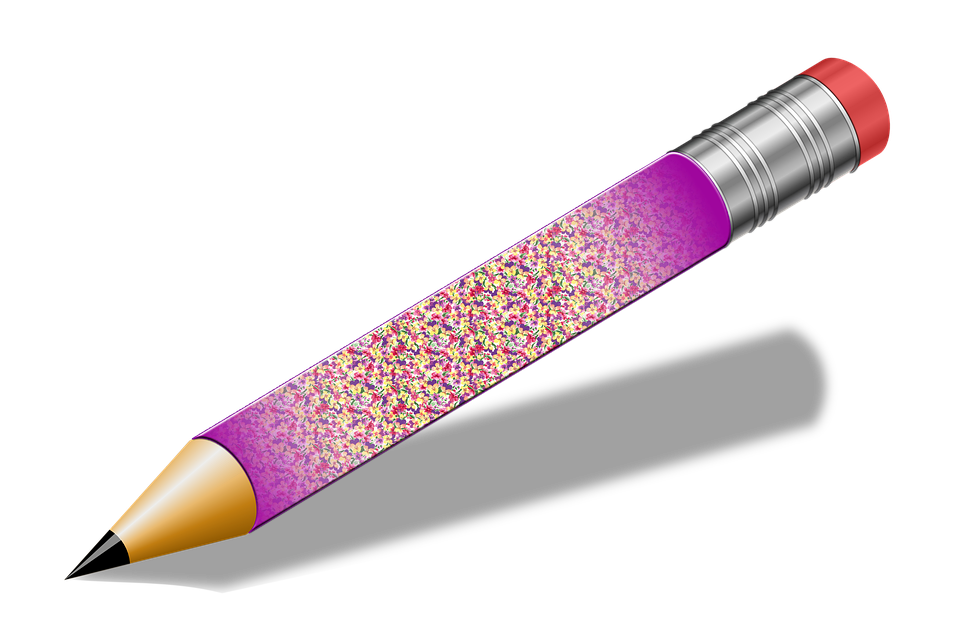 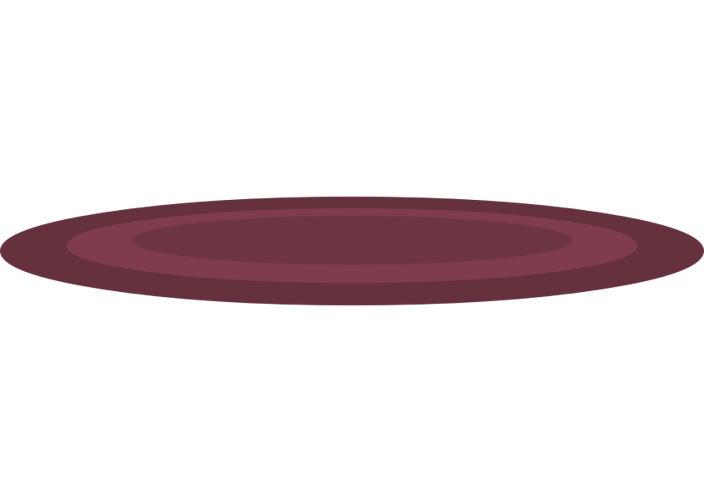 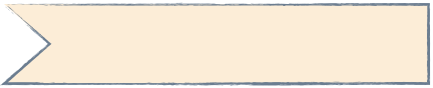 جدول التعلم
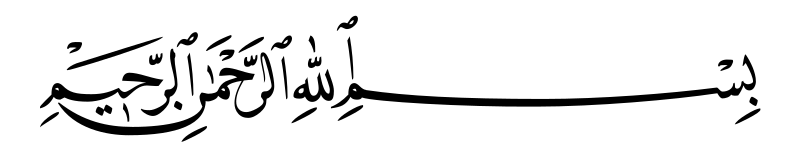 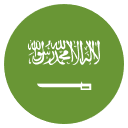 التاريخ   /    /  ١٤٤هـ
رقم الصفحة :
٥-٤
تطابق المضلعات
فكرة الدرس
أحدد المضلعات المتطابقة
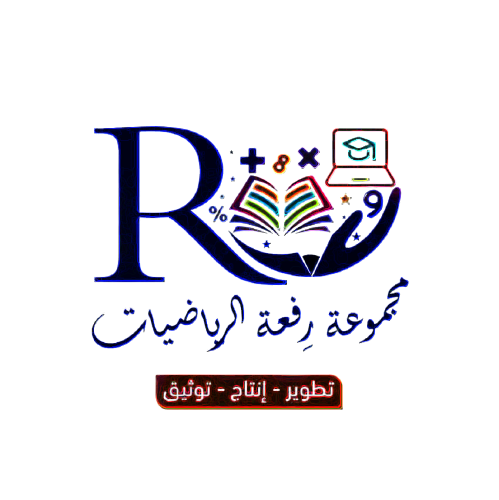 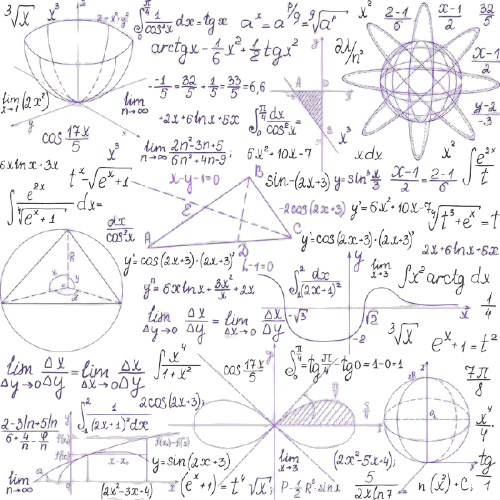 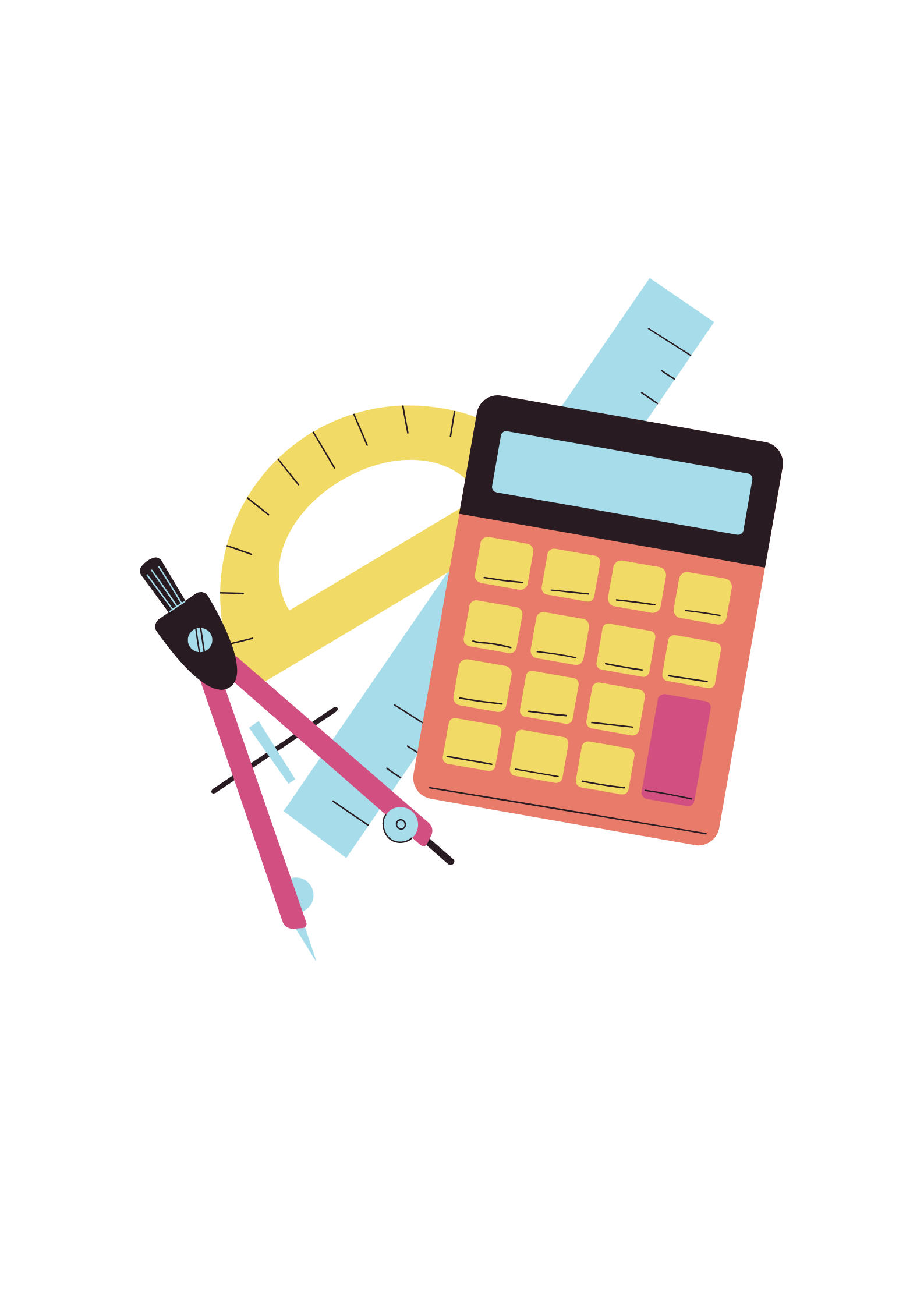 ٥-٤
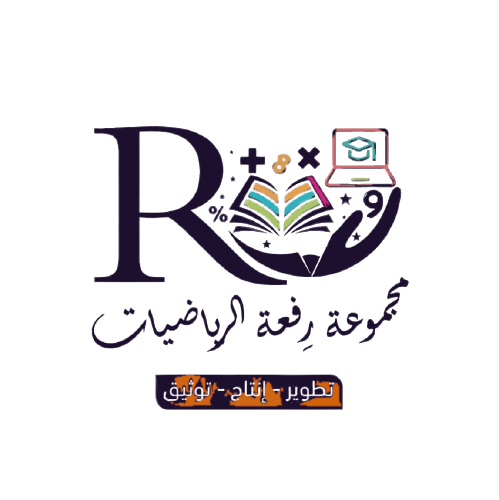 تطابق المضلعات
جدول الضرب
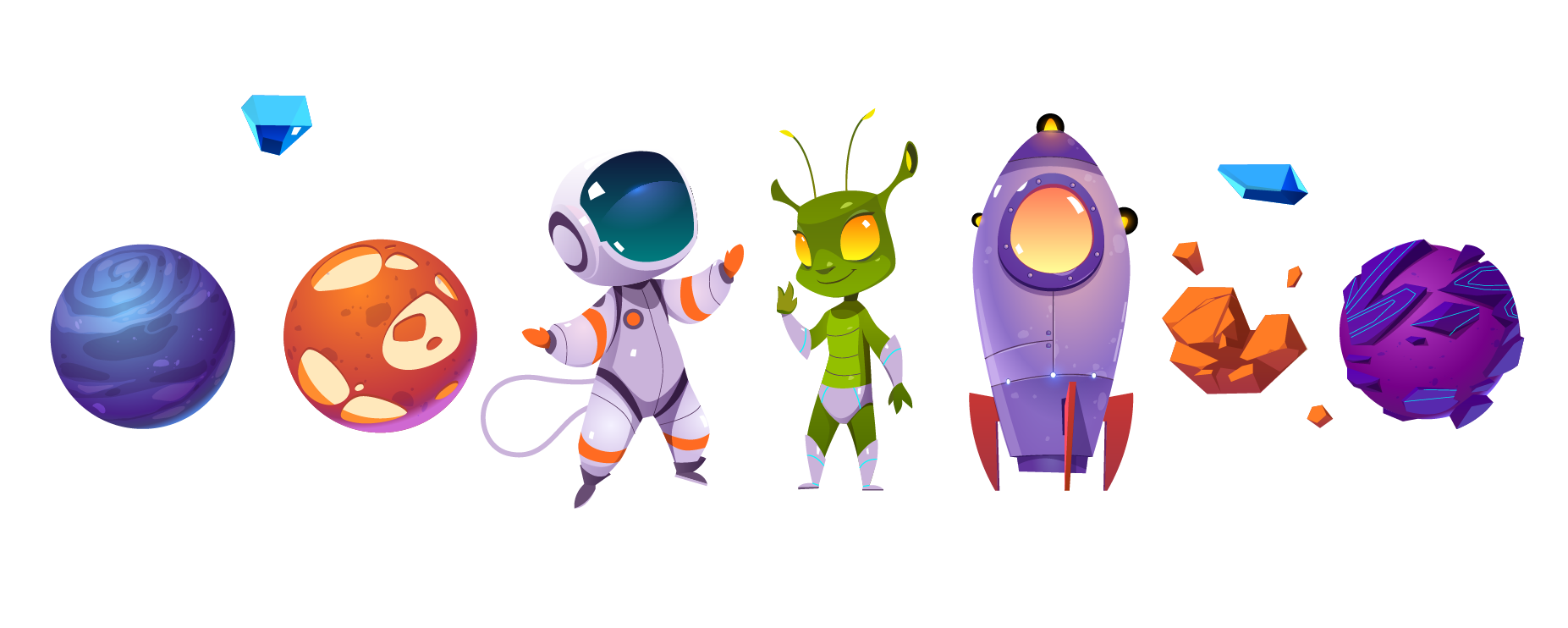 لوحة تعزيز النجوم
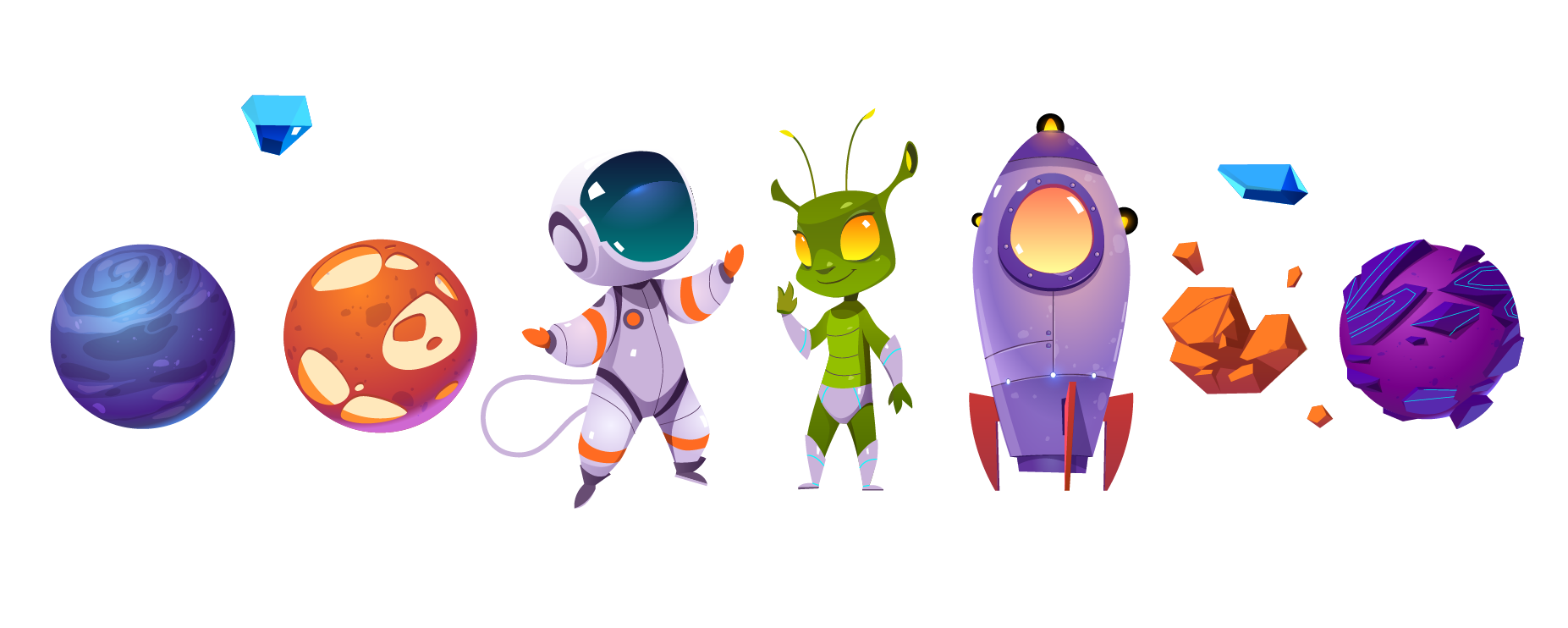 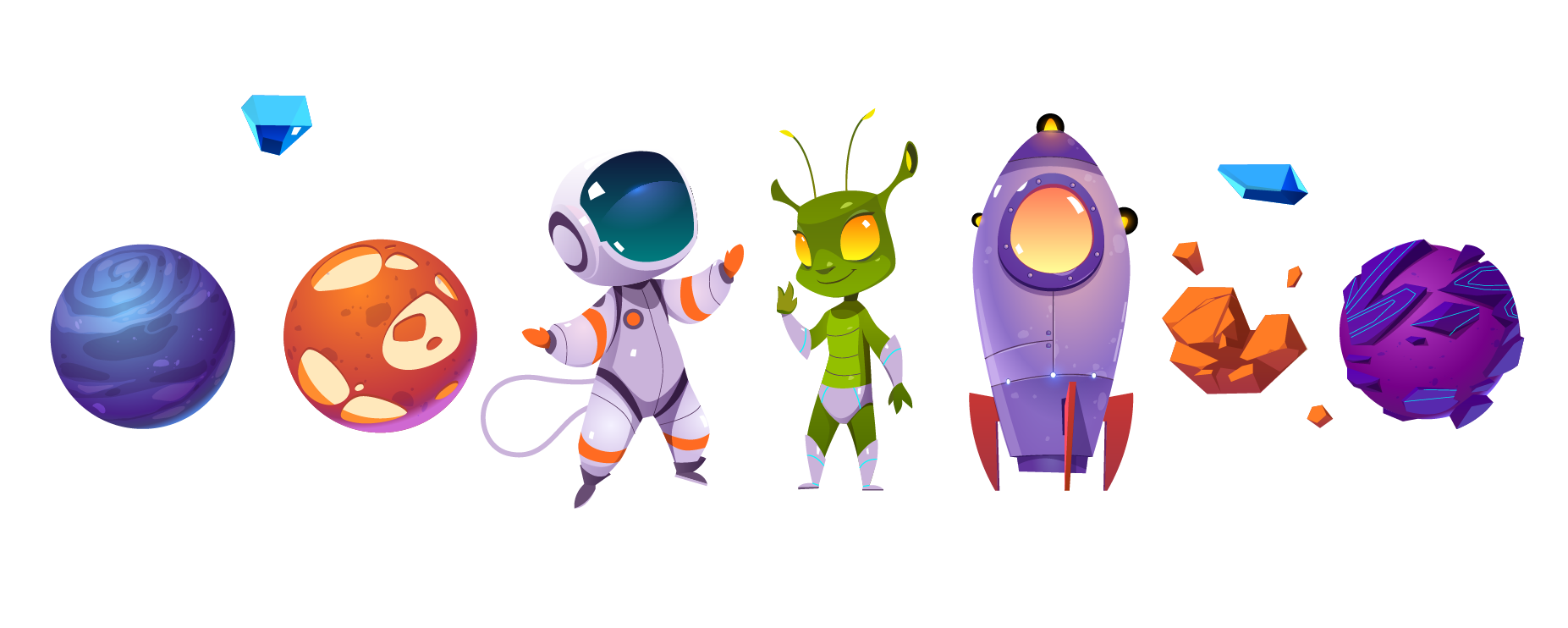 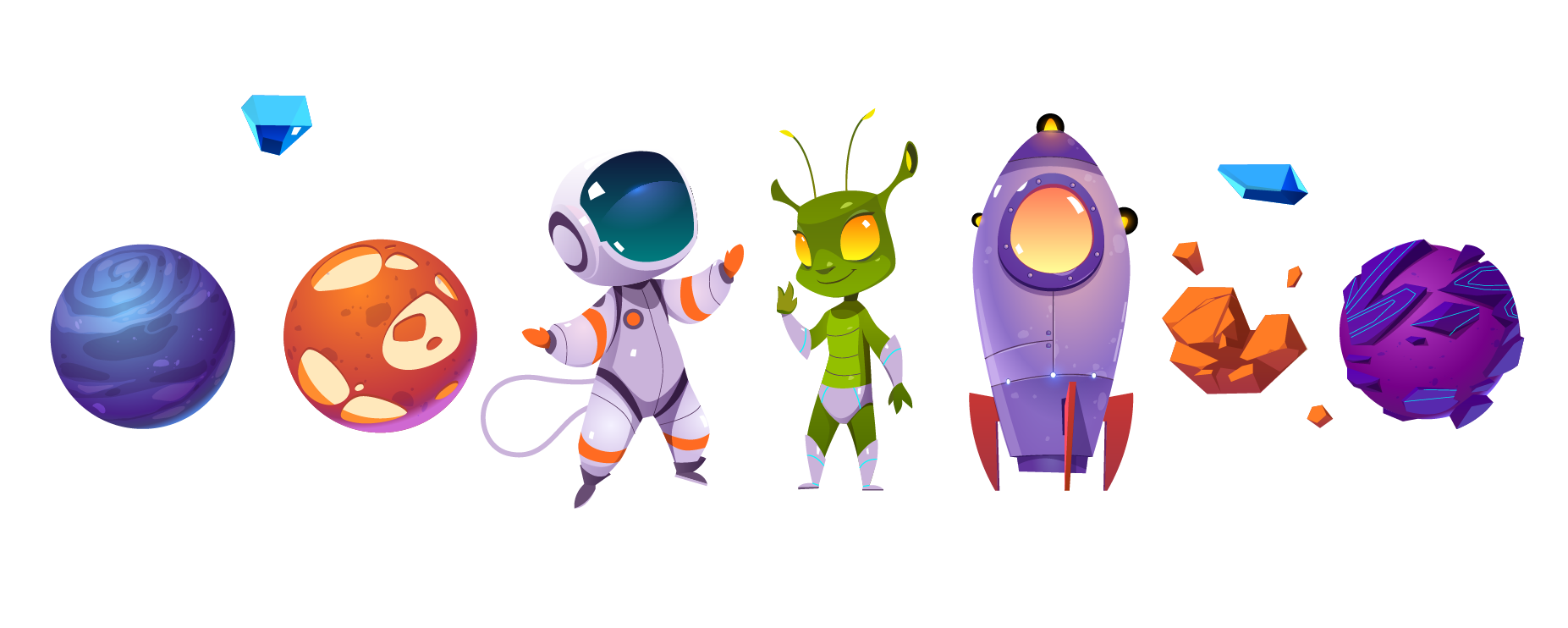 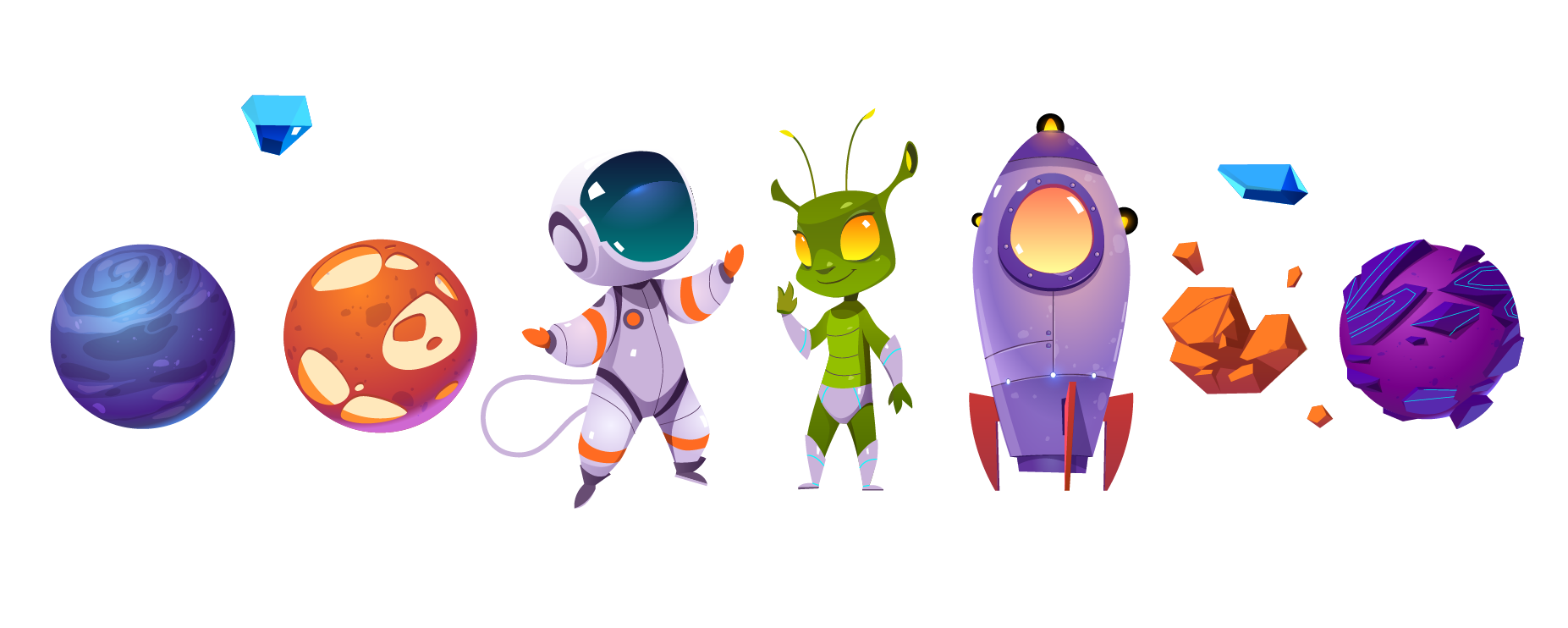 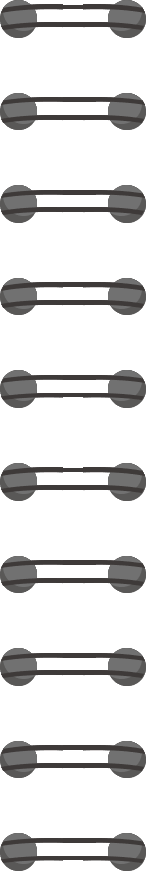 تطابق المضلعات
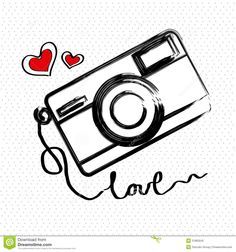 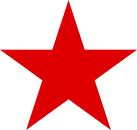 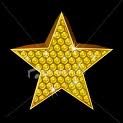 ضع العلامة نفسها على المضلعات التي لها نفس الشكل والقياس
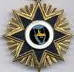 نشــــاط
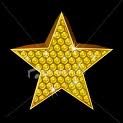 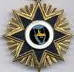 تسمى المضلعات التي لها
نفس الشكل  و القياس
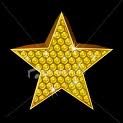 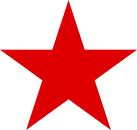 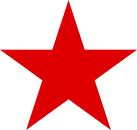 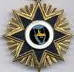 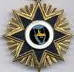 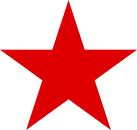 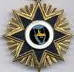 المضلعات المتطابقة
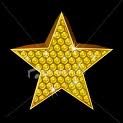 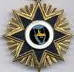 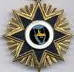 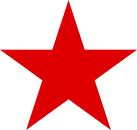 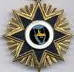 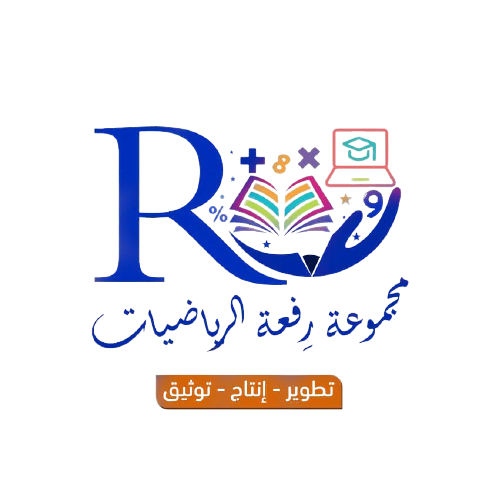 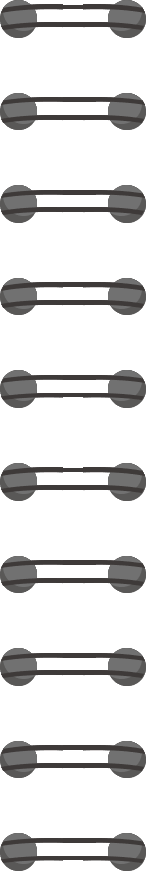 تطابق المضلعات
ق
ق
ق
ق
ق
ق
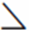 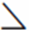 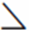 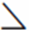 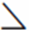 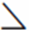 أ
د
ب
و
جـ
ز
≅
≅
≅
≅
≅
≅
د و
و ز
د ز
أ ب
ب جـ
أ جـ
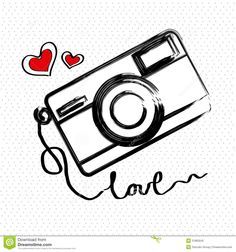 ب
لاحظ الشكلين التاليين :
هل انطبق المضلعان على بعضهما ؟
أكمل الجدول التالي :
نشــــاط
أ
جـ
و
د
ز
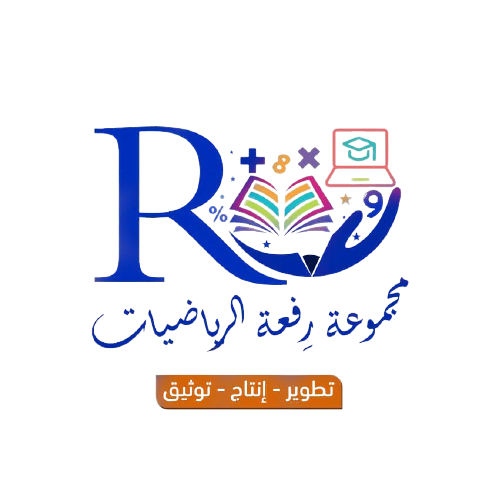 إذا تطابق مضلعان فإن أضلاعهما المتناظرة متطابقة وزواياهما المتناظرة متطابقة أيضا .
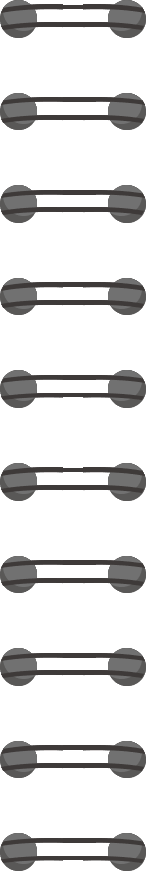 تطابق المضلعات
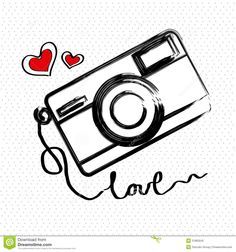 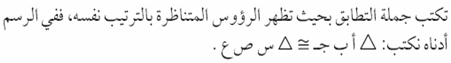 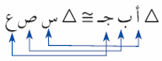 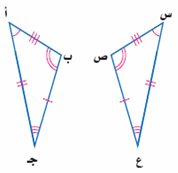 مفهوم
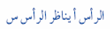 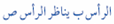 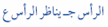 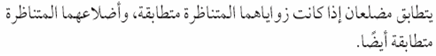 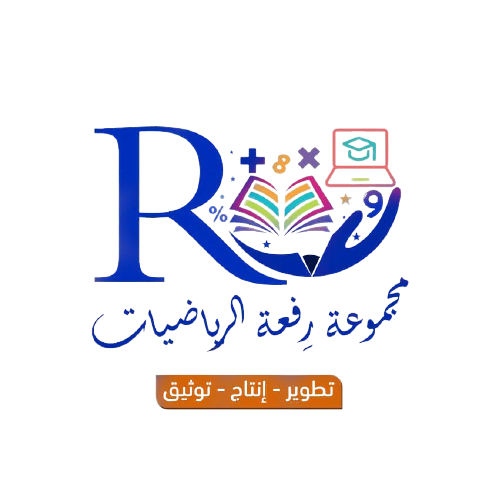 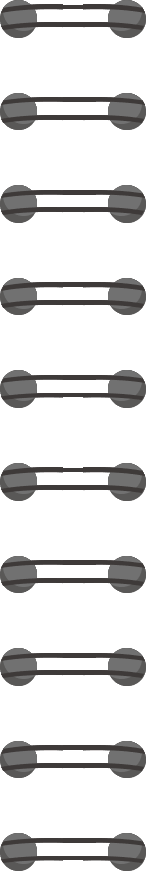 تطابق المضلعات
≅
≅
≅
م ن
ن ل
ل م
س ص
ص ع
ع س
≅
≅
≅
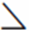 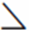 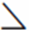 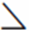 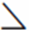 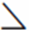 ع
ص
س
ل
ن
م
≅
∆ م ل ن
∆ س ع ص
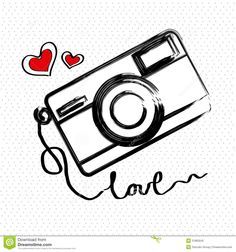 حدد ما إذا كان المضلعان في الشكل التالي متطابقين أم لا . 
وإذا كانا كذلك فسم الأجزاء المتناظرة واكتب جملة التطابق :
مثال
الأضلاع
الزوايا
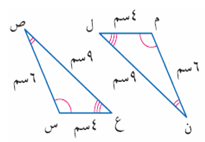 مما سبق ينتج أن :
المثلثان متطابقان
جملة التطابق :
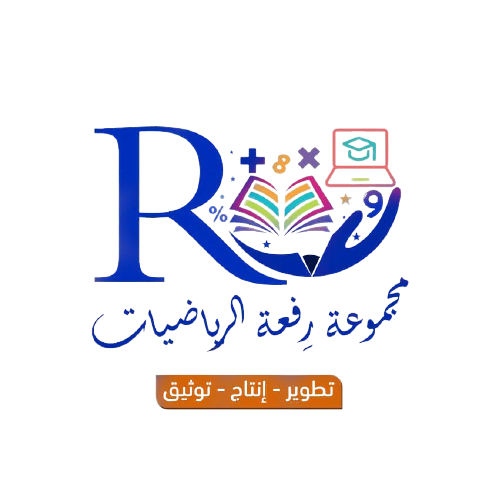 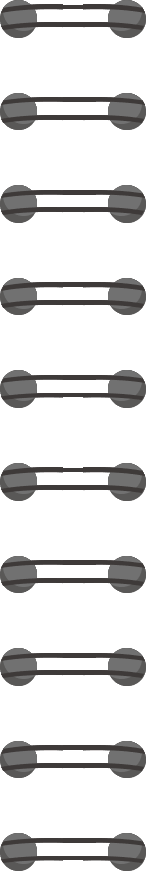 تطابق المضلعات
≅
≅
≅
ق ك
ك ر
ق ر
ب جـ
جـ د
ب د
≅
≅
≅
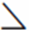 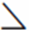 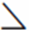 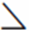 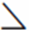 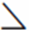 ق
ك
ر
ب
جـ
د
≅
∆ ب جـ د
∆ ق ك ر
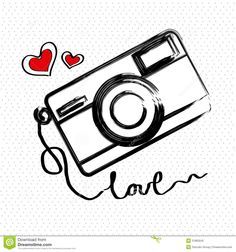 حدد ما إذا كان المضلعان في الشكل التالي متطابقين أم لا . 
وإذا كانا كذلك فسم الأجزاء المتناظرة واكتب جملة التطابق :
الأضلاع
الزوايا
تحقق من فهمك
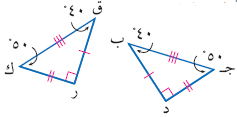 مما سبق ينتج أن :
المثلثان متطابقان
جملة التطابق :
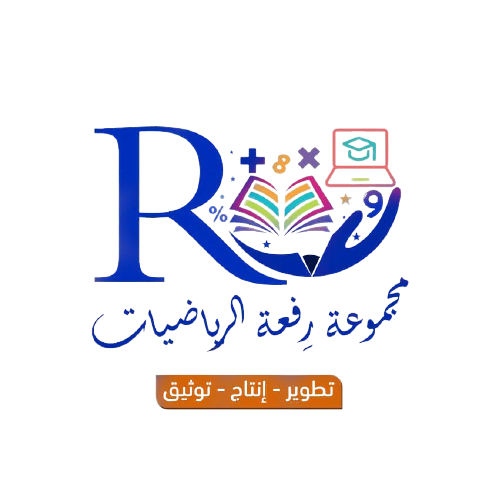 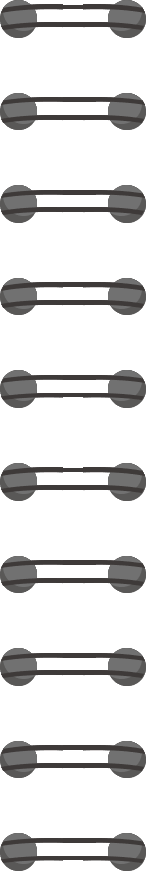 تطابق المضلعات
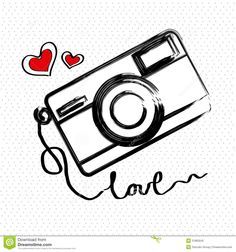 حدد ما إذا كان المضلعان في الشكل التالي متطابقين أم لا . 
وإذا كانا كذلك فسم الأجزاء المتناظرة واكتب جملة التطابق :
تحقق من فهمك
الأضلاع المتناظرة غير متطابقة
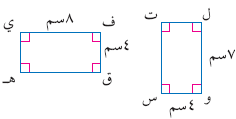 الزوايا المتناظرة متطابقة
مما سبق ينتج أن :
المضلعان غير متطابقان
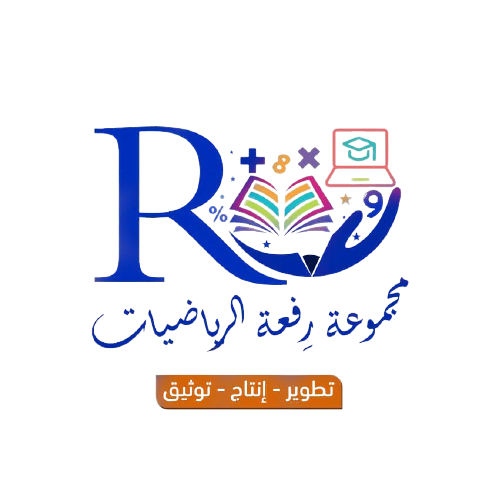 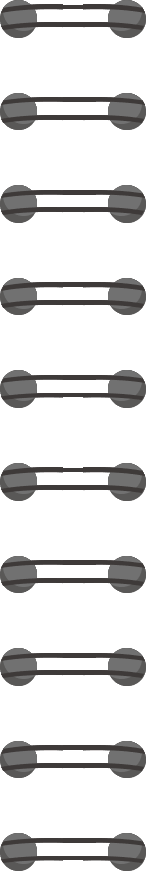 تطابق المضلعات
في الشكل :                                      ،    أوجد :
ق
ق
= ٥٤٠
أ تناظر ك
≅
س ص
ن ر
≅
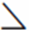 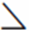 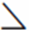 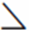 ك
أ
ك
ك
≅
≅
∆ أ س ص
∆ أ س ص
∆ ك ر ن
∆ ك ر ن
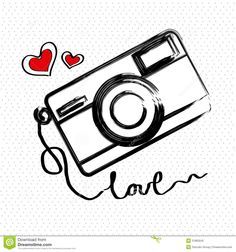 ن ر
مثال
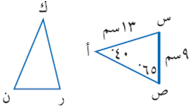 من جملة التطابق
ن ر = ٩ سم
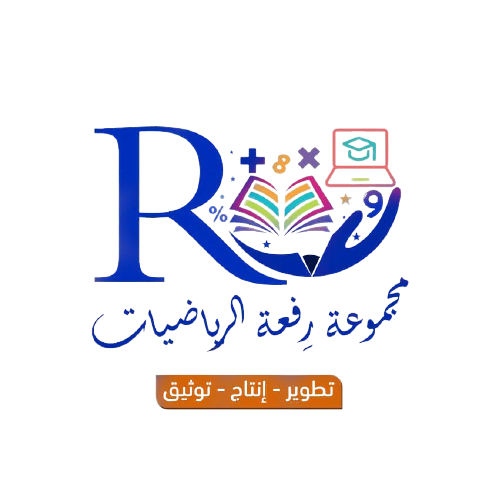 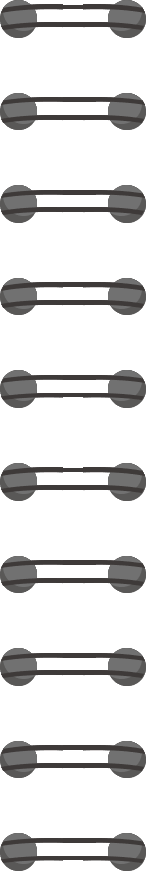 ق
ق
ب تناظر س
≅
س ص
ب جـ
≅
≅
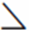 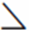 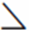 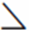 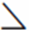 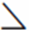 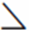 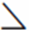 س
ص
ب
س
س
ص
جـ
ص
ق
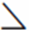 جـ
ق
ق
= ٥١٤٥
= ٥٥٥
≅
∆ أ ب جـ د
∆ ل س ص ع
في الشكل ، إذا كان المضلع أ ب جـ د يطابق المضلع ل س ص ع ، فأوجد:
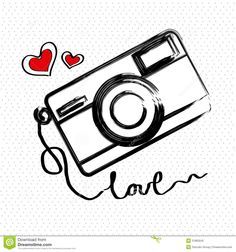 س ص
مجموع زوايا الرباعي = ٥٣٦٠
تحقق من فهمك
من جملة التطابق
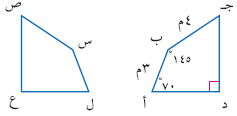 = ٥٣٦٠ – ( ٥١٤٥ + ٥٧٠ +  ٥٩٠ )
= ٥٣٦٠ –  ٥٣٠٥
٥٥٥
= ٥٥٥
س ص = ٤ م
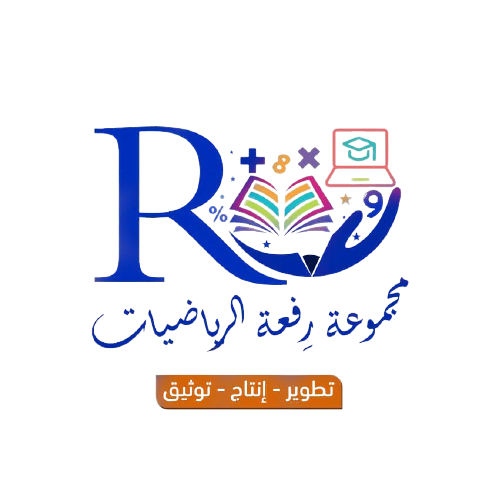 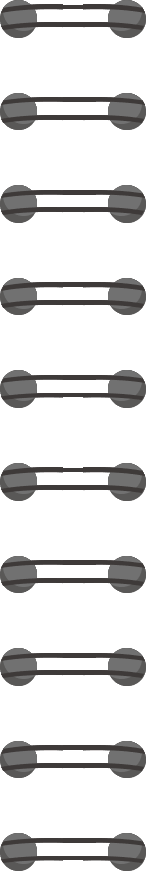 ≅
≅
≅
هـ ق
ق ف
هـ ف
أ جـ
جـ ي
أ ي
≅
≅
≅
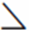 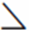 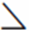 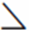 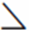 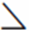 هـ
ف
ق
أ
ي
جـ
≅
∆ أ جـ ي
∆ هـ ق ف
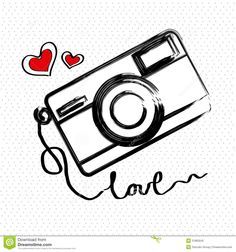 حدد ما إذا كان المضلعان في الشكل التالي متطابقين أم لا . 
وإذا كانا كذلك فسم الأجزاء المتناظرة واكتب جملة التطابق :
الأضلاع
الزوايا
تاكد
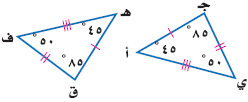 مما سبق ينتج أن :
المثلثان متطابقان
جملة التطابق :
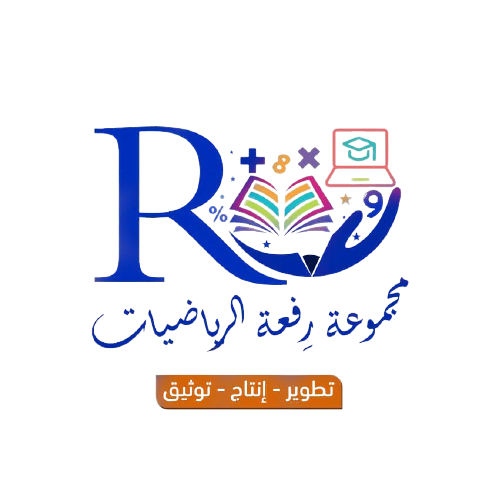 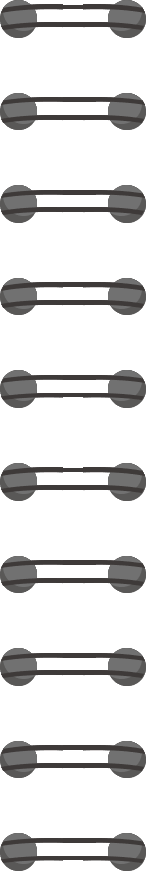 تطابق المضلعات
≅
≅
≅
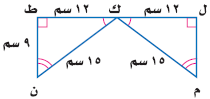 ل ك
ل م
م ك
ط ك
ط ن
ن ك
٢
١
≅
≅
≅
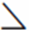 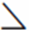 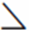 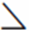 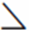 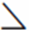 ل
م
ك1
ط
ن
ك2
≅
∆ ط ن ك
∆ ل م ك
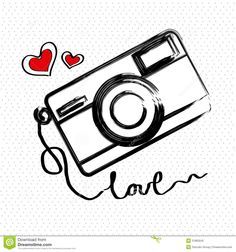 حدد ما إذا كان المضلعان في الشكل التالي متطابقين أم لا . 
وإذا كانا كذلك فسم الأجزاء المتناظرة واكتب جملة التطابق :
الأضلاع
الزوايا
تاكد
مما سبق ينتج أن :
المثلثان متطابقان
جملة التطابق :
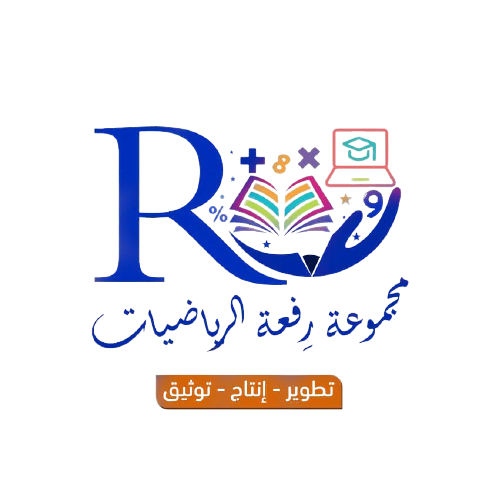 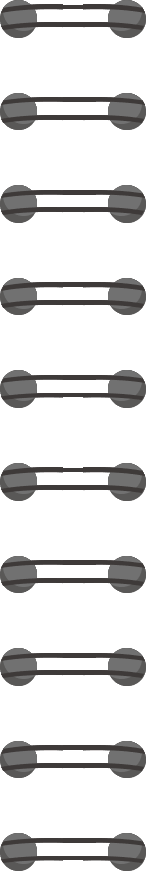 س تناظر ل
ع تناظر م
في الشكل :                                      ،    أوجد :
ق
ق
ق
ق
= ٥٧٣
= ٥٤٦
≅
≅
ل ك
ك م
س ص
ص ع
≅
≅
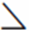 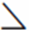 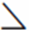 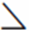 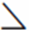 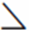 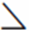 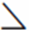 من جملة التطابق
من جملة التطابق
ل
م
س
س
س
ع
ع
ع
ق
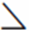 م
≅
≅
≅
∆ س ص  ع
∆ س ص ع
∆ س ص ع
∆ ل ك م
∆ ل ك م
∆ ل ك م
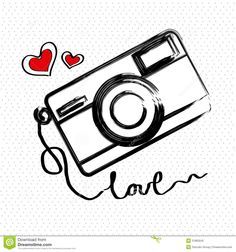 ص ع
س ص
تاكد
مجموع زوايا المثلث = ٥١٨٠
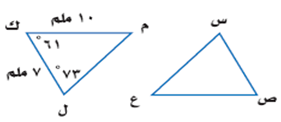 = ٥١٨٠ – (٥٧٣ + ٥٦١ )
س ص = ٧ ملم
= ٥١٨٠ –  ٥١٣٤
٥٤٦
= ٥٤٦
ص ع = ١٠ ملم
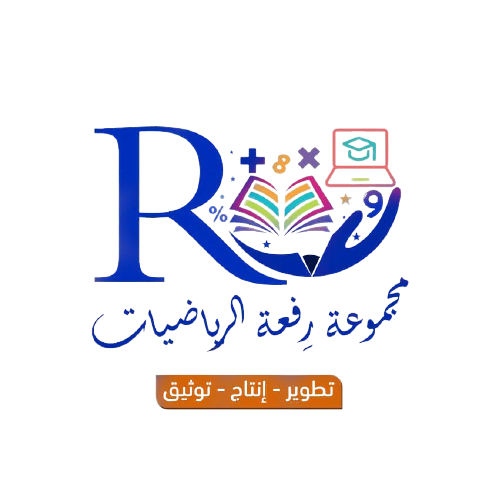 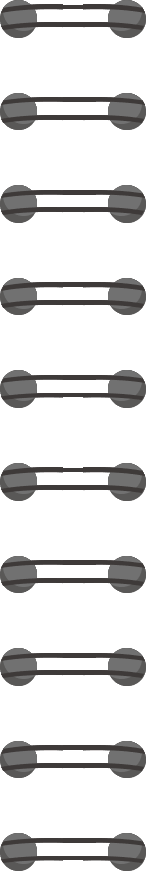 تطابق المضلعات
≅
≅
≅
هـ ك
ك ل
هـ ل
ب ت
ت م
ب م
≅
≅
≅
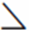 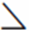 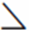 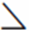 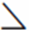 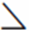 هـ
ك
ل
ب
ت
م
≅
∆ ب ت م
∆ هـ ك ل
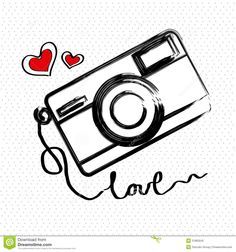 حدد ما إذا كان المضلعان في الشكل التالي متطابقين أم لا . 
وإذا كانا كذلك فسم الأجزاء المتناظرة واكتب جملة التطابق :
الأضلاع
الزوايا
تدرب
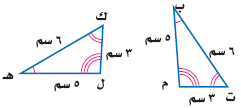 مما سبق ينتج أن :
المثلثان متطابقان
جملة التطابق :
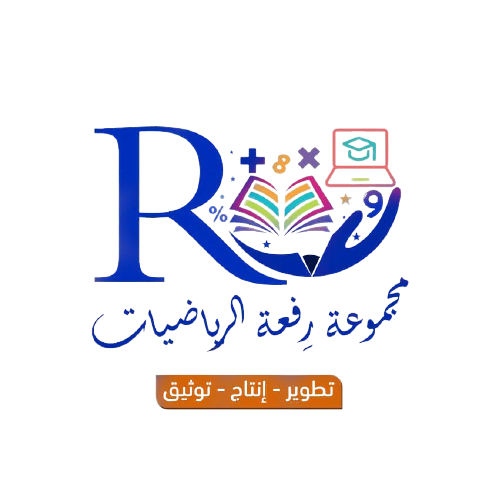 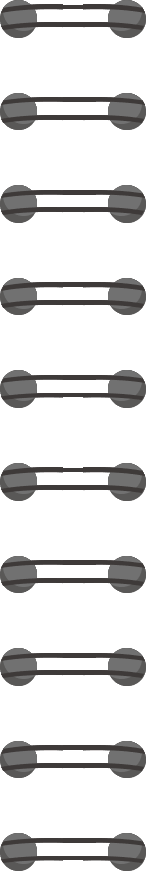 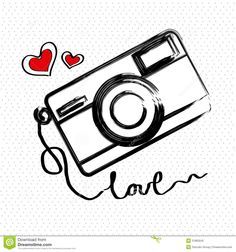 حدد ما إذا كان المضلعان في الشكل التالي متطابقين أم لا . 
وإذا كانا كذلك فسم الأجزاء المتناظرة واكتب جملة التطابق :
تدرب
الأضلاع المتناظرة غير متطابقة
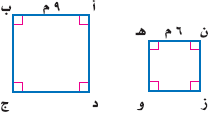 الزوايا المتناظرة متطابقة
مما سبق ينتج أن :
المضلعان غير متطابقان
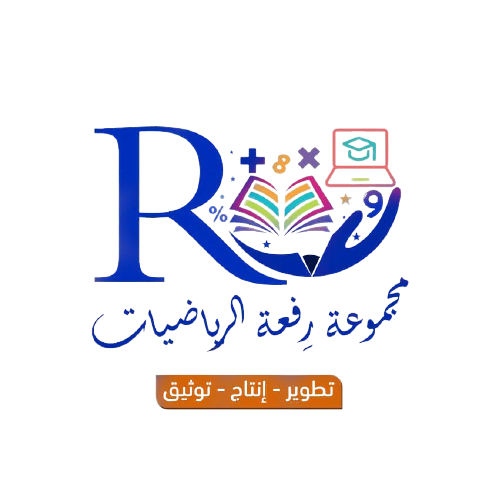 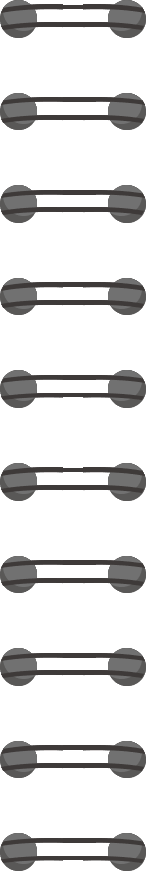 ق
ق
≅
≅
هـ ن
ن ل
أ د
د جـ
≅
≅
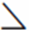 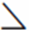 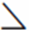 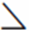 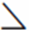 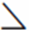 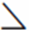 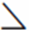 د
أ
ن
ن
ن
هـ
هـ
هـ
ق
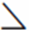 د
ق
ق
= ٥١١٣
= ٥٩٠
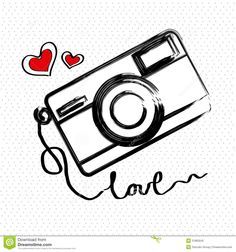 في الشكل ، إذا كان المضلع أ ب جـ د يطابق المضلع هـ ع ل ن ، فأوجد:
مجموع زوايا الرباعي = ٥٣٦٠
د جـ
أ د
= ٥٣٦٠ – ( ٥٨١ + ٥٧٦ +  ٥٩٠ )
تدرب
أ د = ١٣ سم
= ٥٣٦٠ –  ٥٢٤٧
=  ٥١١٣
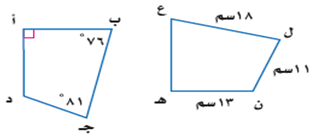 ٥١١٣
د جـ = ١١ سم
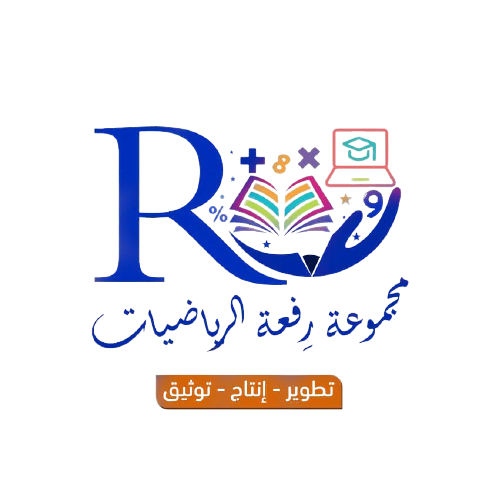 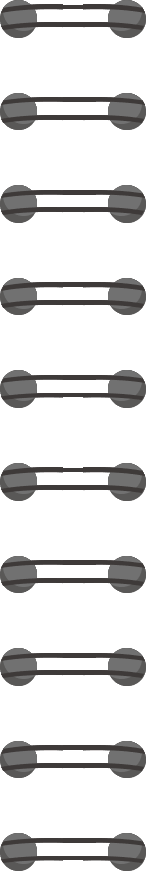 ≅
س ص ع ل
أ ب جـ د
≅
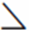 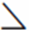 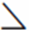 س
أ
أ
ق
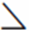 س
ق
=  ٥٨٠
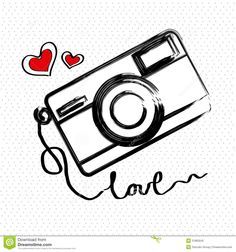 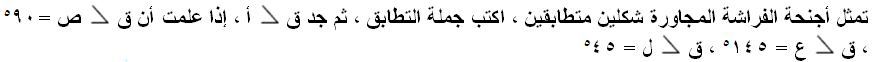 مجموع زوايا الرباعي = ٥٣٦٠
تدرب
= ٥٣٦٠ – ( ٥١٤٥ + ٥٤٥ +  ٥٩٠ )
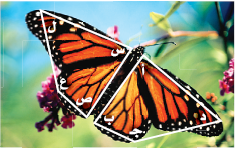 = ٥٣٦٠ –  ٥٢٨٠
جملة التطابق :
٥٨٠
=  ٥٨٠
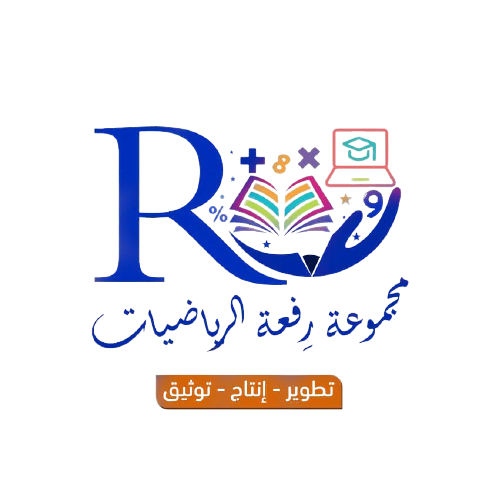 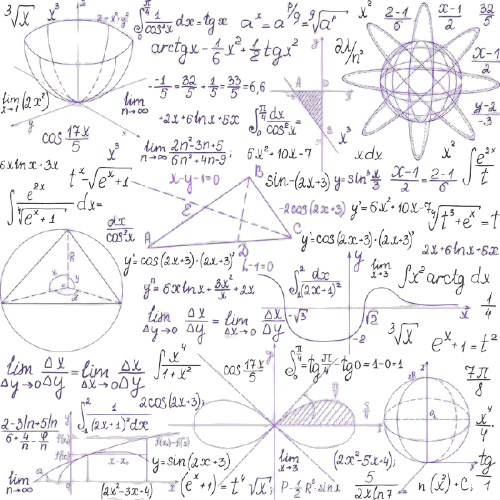 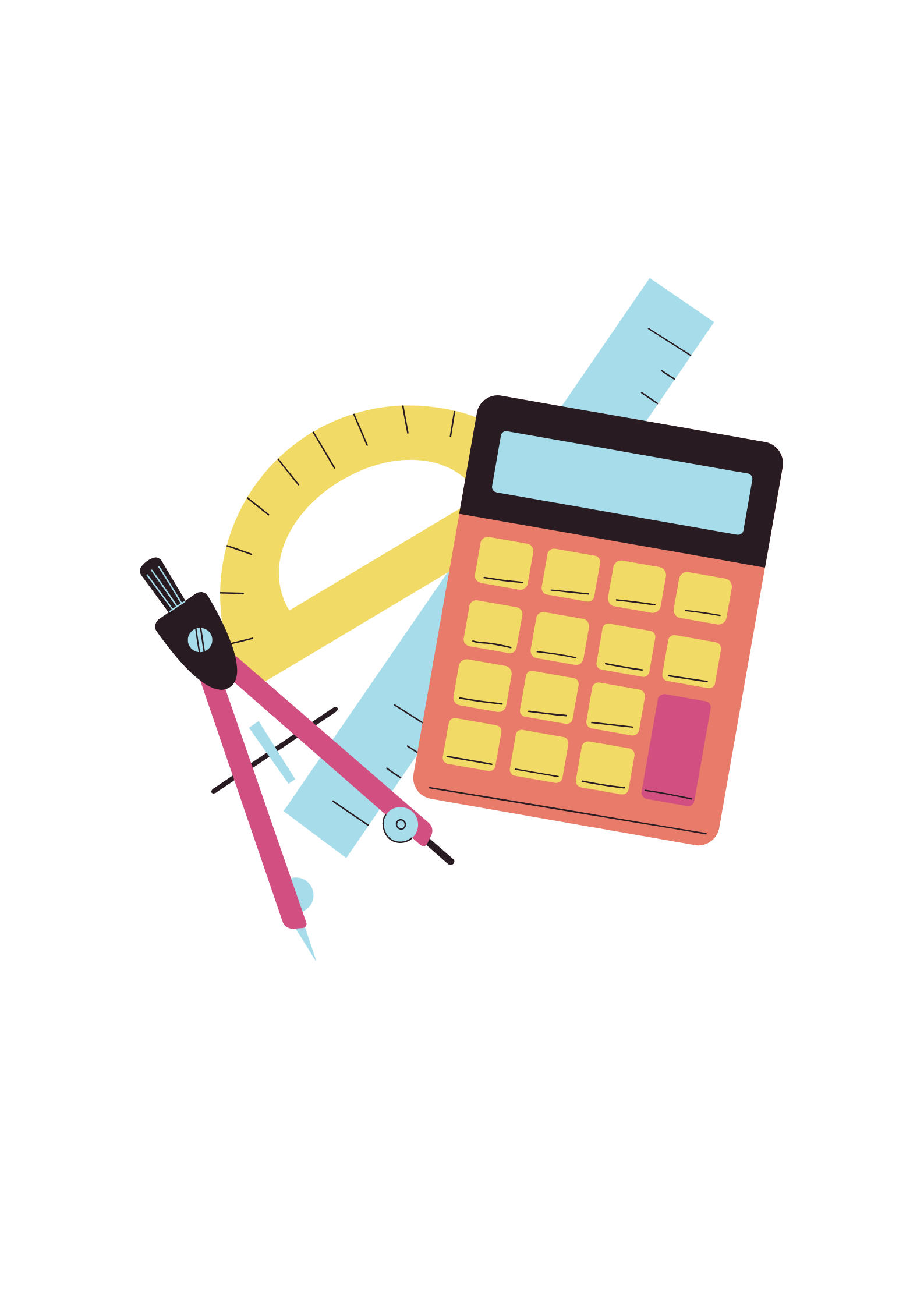 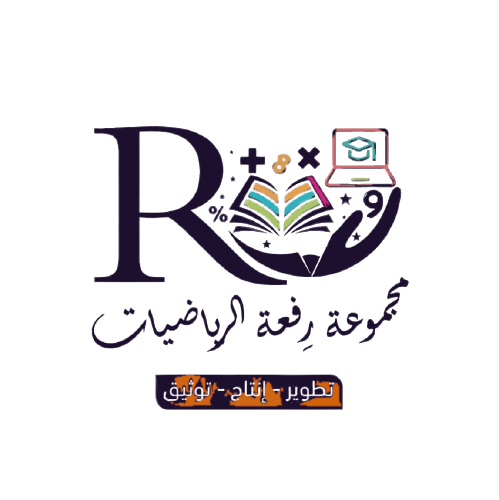